认识二元一次方程组
WWW.PPT818.COM
练习1
下列方程是二元一次方程的有：
（1）x+y+2z=6             （5）3x2-2y2=10
（2）xy+4y-5y=9          （6）2x-3y
（3）2x-5=3y+2x          （7）3x+5=x-2y
（4）x=7y                      （8）
×
×
×
×
×
√
√
×
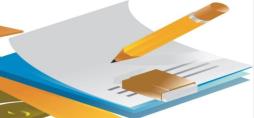 自主学习
内容：1、 什么叫二元一次方程组？
            2、二元一次方程组中的两个方
                 程都是二元一次方程吗？
要求：保持安静，自己独立完成
我展示，我精彩
练习2
判断下列方程组是否是二元一次方程组 

（1）                              （2）



（3）                              （4）
否
否
否
是
练习2
（5）                              （6）
是
是
知识梳理1
练习4
判断后面括号中给出的x、y的值是否是前面方程的解
（1）2x-3y=6（x=0,y=4）
（2）5x+2y=8（x=2,y=-1）
（3）x-5y=2（x=7,y=1）
（4）2x-y=4（x=2,y=2）
×
√
√
×
方程组                        的解是（       ）


                      B.                        C.                    D.
C
先思考，再说一说你有什么好的方法？
代入检验
练习5
1.已知下列四对数值：

                B.                C.               D.


（1）哪几对是方程2x-y=5的解？
（2）哪几对是方程x+3y=6的解？ 
（3）哪几对是方程组的解？
A 、B
A、 C
A
知识梳理2
能力提升
1.若           是方程ax-y=3的解，则a值为______。


2.方程2x2m+3+3y5n-7=4是关于x、y二元一次方

程，则m=_______，n=______。
5
-1
能力提升
x=1,y=3或x=2,y=1
3.二元一次方程2x+y=5的解有___个，正整

数解有_____个，分别是___________。

             与            都是方程x+y=b(b≠0)的

解，则c=___。
2
无数
-1
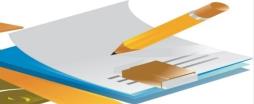 本节小结
1.知识：
  一识：识别一个等式是否为二元一次方程
  二辨：辨别一个方程组是否为二元一次方程组
  三判：判断一对数是否为方程（组）的解  
  2.数学思想：
  类比和整体性
达标测试
1.下列各式中，是二元一次方程的是(     )
　A.x+2y=3z     B.xy=1      C.x+y=1     D.x-y2=2008
2.关于二元一次方程4x+5y=13的解，下列说法正确的是(    )
　A.只有一个解  　　 B.有两个解  
　C.有无数组解  　　 D.任何一组有理数都是它的解。
3.下列方程组中是二元一次方程组的解有(     )个。

（1）               （2）             （3）         （4）
C
C
2
4.以              为解的二元一次方程组是(      )


　A.                        B. 


　C.                        D.


            是方程组                        的解，则

　　　m=____,n=_____。
C
7
1
作业
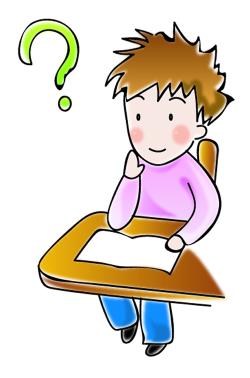 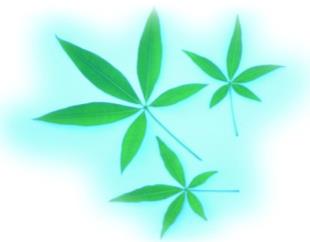